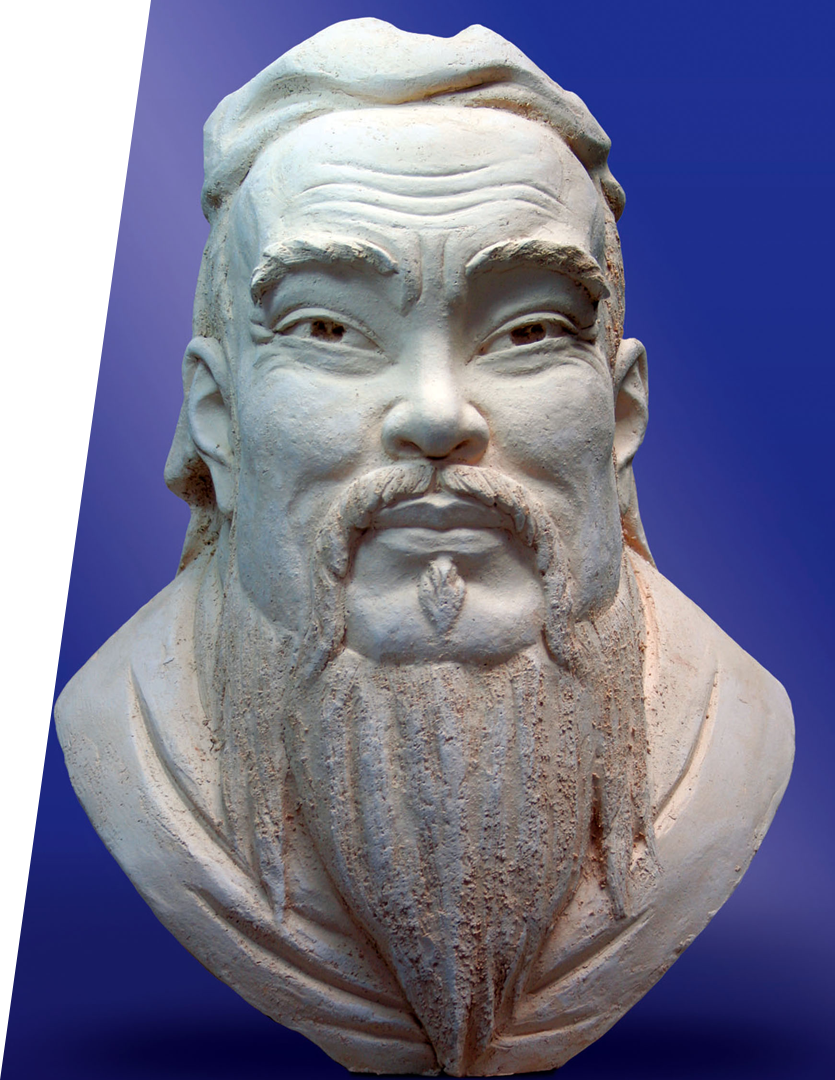 Механические волны и их основные характеристики (практика)
Конфуций
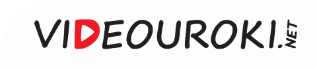 Задача 1. На рисунке изображён профиль поперечной волны, распространяющейся вправо. В каком направлении движется в данный момент частица среды, обозначенная буквой А?
РЕШЕНИЕ
Волна называется поперечной, если частицы среды совершают колебания в направлении, перпендикулярном к направлению распространения волны.
ОТВЕТ: частица среды движется вверх.
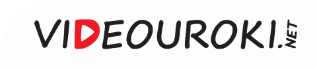 Задача 2. На рисунке изображён участок натянутого резинового шнура, по которому распространяется поперечная волна со скоростью 2 м/с. Определите частоту колебаний.
ДАНО
РЕШЕНИЕ
Длина волны:
Частота колебаний:
0,5
0,7
Из рисунка находим, что
0,6
λ
ОТВЕТ: 10 Гц.
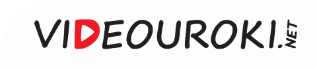 Задача 3. Волна от катера, проходящего по озеру, дошла до берега за 1 мин, причём расстояние между соседними гребнями 1,5 м. Рыбак, находящийся на берегу, насчитал
45 ударов волн о берег за 90 с. Как далеко от берега проходил катер?
ДАНО
РЕШЕНИЕ
Расстояние от катера до берега:
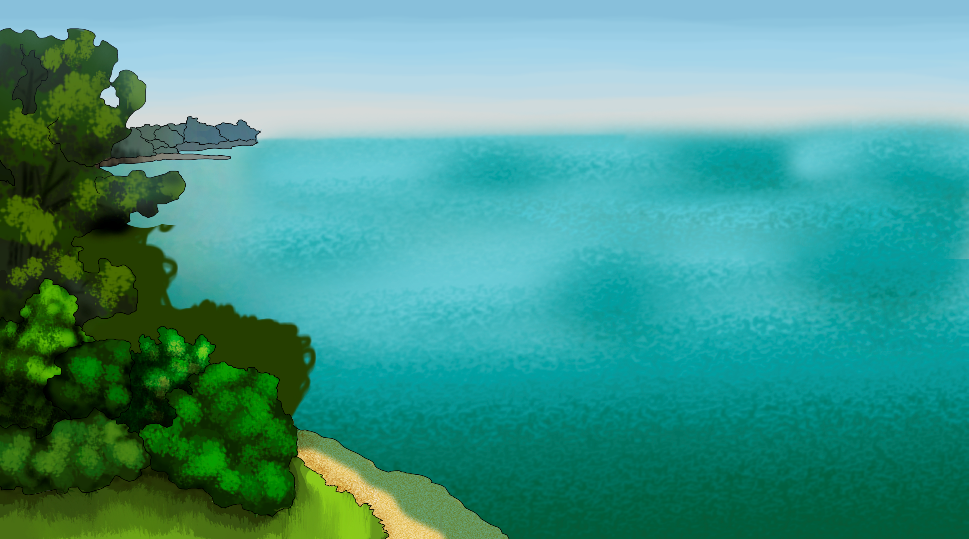 Длина волны:
Частота колебаний:
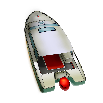 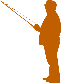 ОТВЕТ: 45 м.
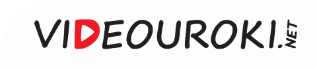 Задача 4. Разность хода двух когерентных волн с одинаковыми амплитудами равна 12 см, а длина волны — 8 см. Каков результат интерференции волн?
Задача 4.
ДАНО
РЕШЕНИЕ
Условие максимума:
Условие минимума:
ОТВЕТ: волны гасятся друг другом.
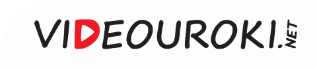 Задача 5. Смещение от положения равновесия точки, находящейся на расстоянии 2 см от источника, через t = T/6 равно половине амплитуды. Определите длину волны.
ДАНО
РЕШЕНИЕ
Уравнение волны:
Длина волны:
Тогда
ОТВЕТ: 24 см.
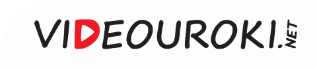 Задача 6. Поперечные волны распространяются вдоль натянутого шнура. Расстояние между ближайшими точками, имеющими одинаковые отличные от нуля смещения, равно 25 см. Найдите длину волны, если фазы колебаний точек в этот момент относятся как 1 : 2.
ДАНО
РЕШЕНИЕ
Уравнения плоских волн:
Тогда
Следовательно,
Фаза колебаний второй точки:
Разность фаз колебаний точек:
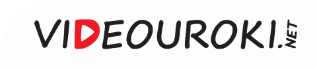 Задача 6. Поперечные волны распространяются вдоль натянутого шнура. Расстояние между ближайшими точками, имеющими одинаковые отличные от нуля смещения, равно 50 см. Найдите длину волны, если фазы колебаний точек в этот момент относятся как 1 : 2.
ДАНО
РЕШЕНИЕ
Уравнения плоских волн:
Тогда
Уравнения колебаний точек:
Следовательно,
Фаза колебаний второй точки:
Тогда
Разность фаз колебаний точек:
Разность фаз колебаний точек:
ОТВЕТ: 1,5 м.
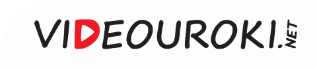 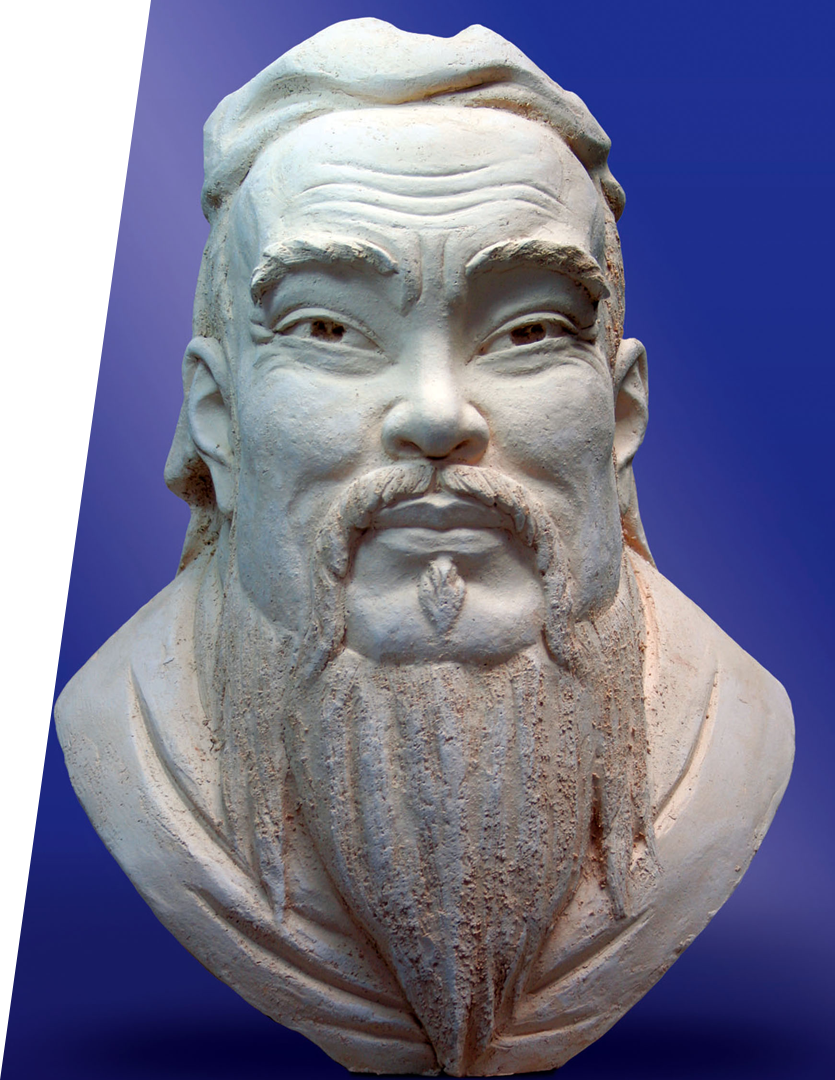 Не важно, с какой скоростью ты движешься к своей цели: главное — не останавливаться.
Конфуций
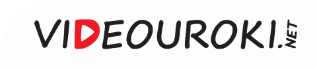